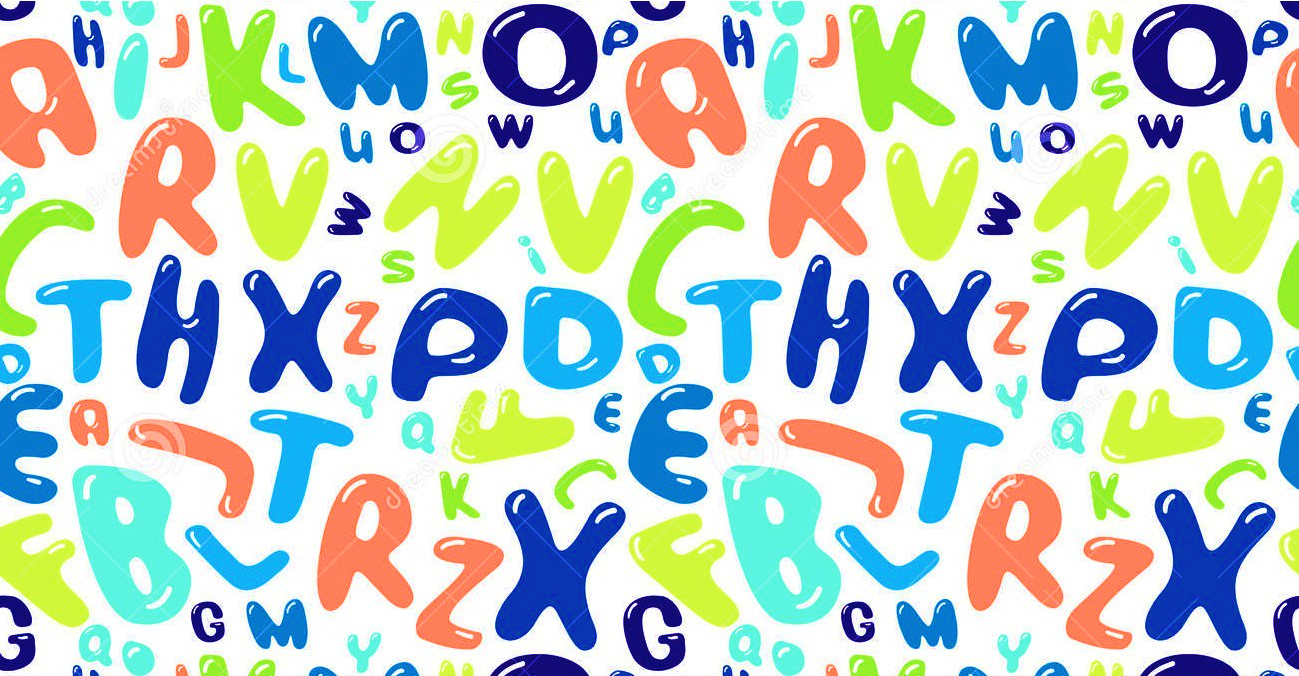 Modelo de análisis sintáctico….
 P A S O   A   P A S O..
Modelo de análisis sintáctico, paso a paso
Presenta:
Luz Velásquez Mata
Sofía Siller Valdés
Paola Gutierréz Cisneros
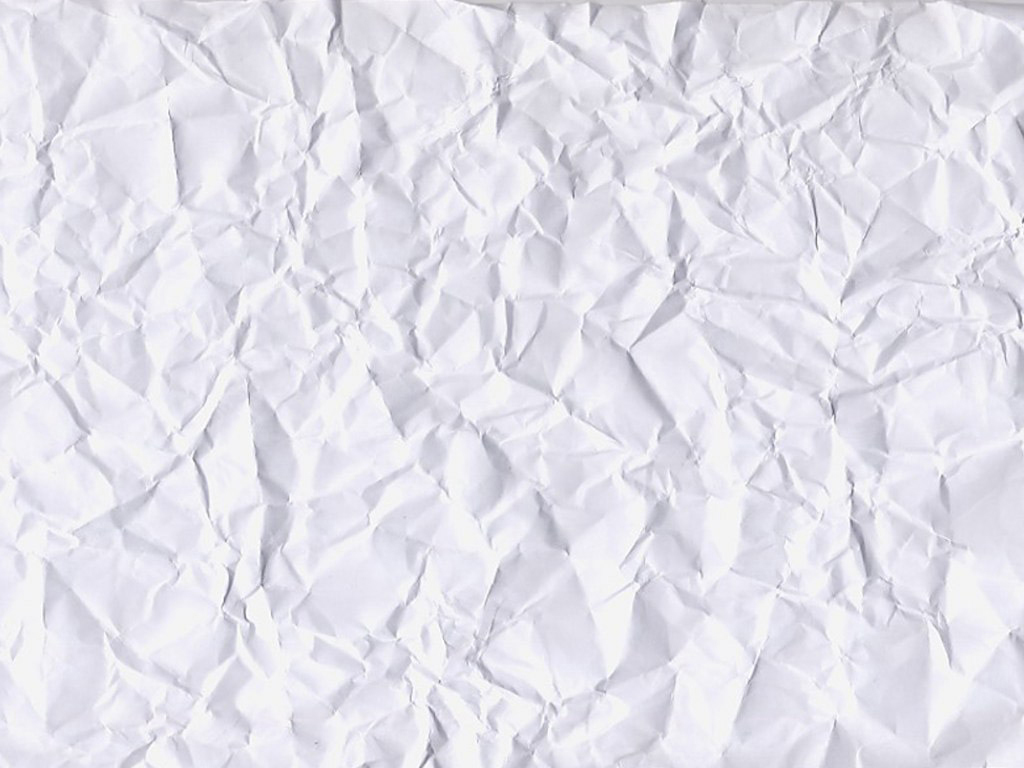 Para comunicarnos, es indispensable que exista un sistema que ordene de manera lógica las palabras dentro de una oración.
 Esto es lo que llamamos sintaxis, que es una parte de la gramática.
La sintaxis es la ciencia que nos enseña a ordenar correctamente las palabras  para formar con ellas frases y oraciones que sean útiles para comunicarse.
A través del análisis sintáctico se descubre el modo de relacionarse de las formas gramaticales. En otras palabras, se explica la forma como se estructuran las frases y las oraciones.
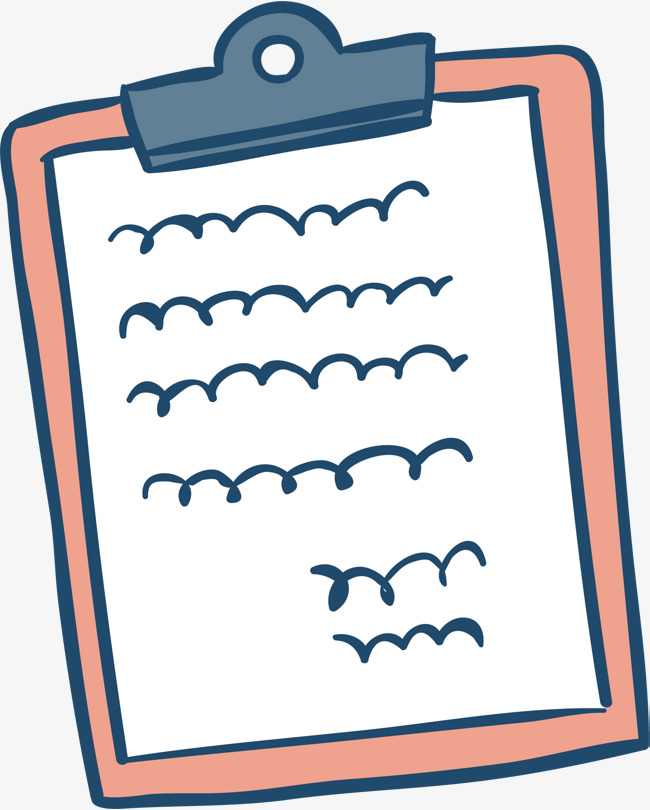 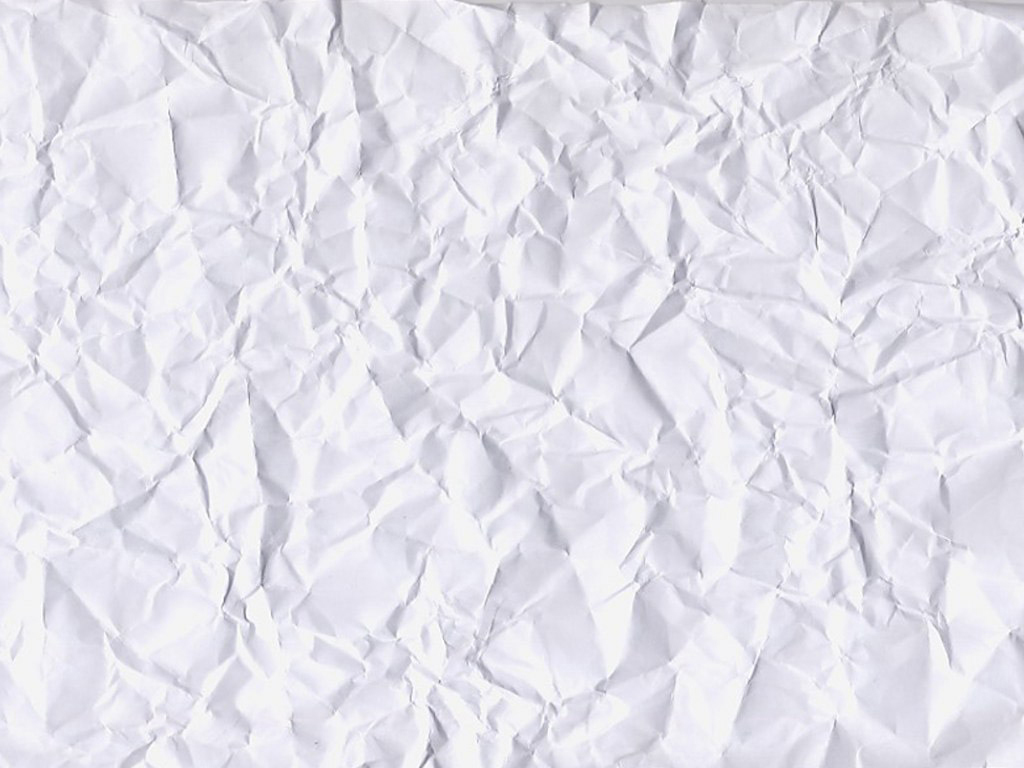 TIPOS DE ORACIONES
Unimembres:
Son las que no tienen verbo o presentan un verbo impersonal (es, hubo, hace, etc.) es decir, no presentan un sujeto manifiesto. Se puede definir también como la oración que está formada por un solo sintagma, es decir, que contiene solo sujeto o solo predicado.
-Buenos días-Hace frío-Amanecerá-Hasta mañana
Bimembres:
Son las que más utilizamos, sí tienen verbo y se pueden separar en sujeto y predicado.
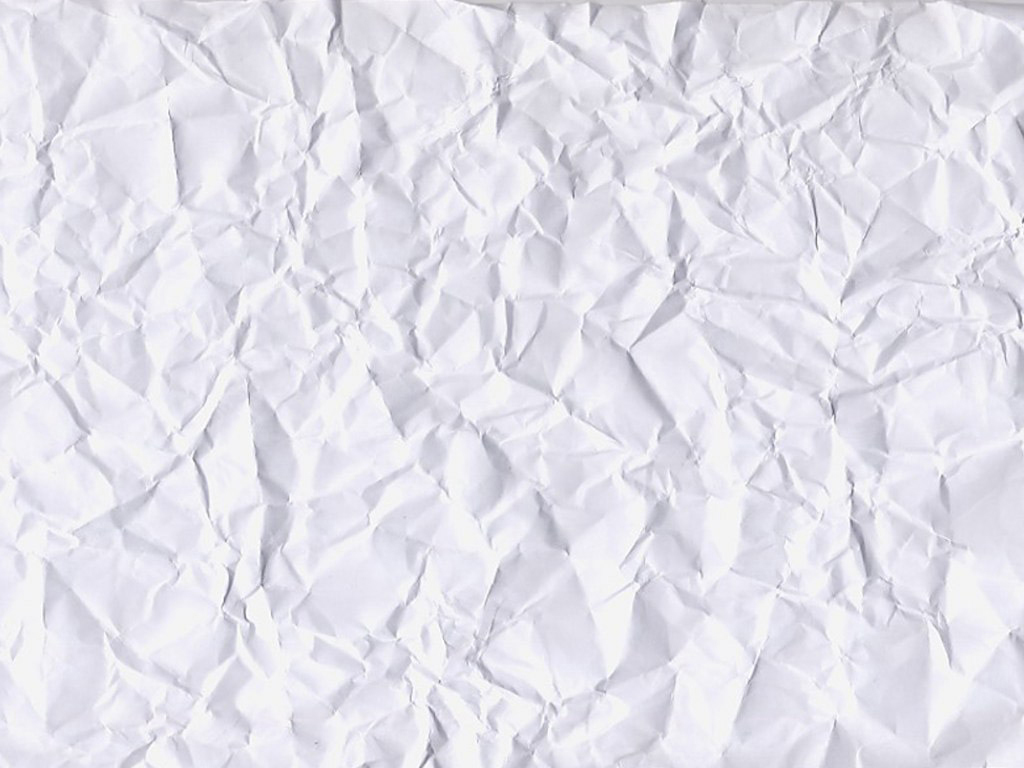 El sujeto y el predicado
El sujeto es aquella persona, animal o cosa de quién de dice algo y  que realiza la acción dentro de una oración, para eso hay que preguntarnos ¿quién? o ¿quiénes? al verbo de la oración. La respuesta que obtengamos, será el sujeto.
El núcleo de sujeto suele ser un nombre o pronombre. Puede estar acompañado por adjetivos y determinantes que dicen algo de él. 
Para encontrar el núcleo del sujeto preguntamos ¿quién? al verbo.
 
Sus complementos nos dirán algo más sobre el núcleo del sujeto:
Determinantes: Artículos, adjetivos posesivos ,…
Complemento del nombre: adjetivos calificativos, de + nombre,...
EJEMPLO: El perro de Juan
EJEMPLO: El perro
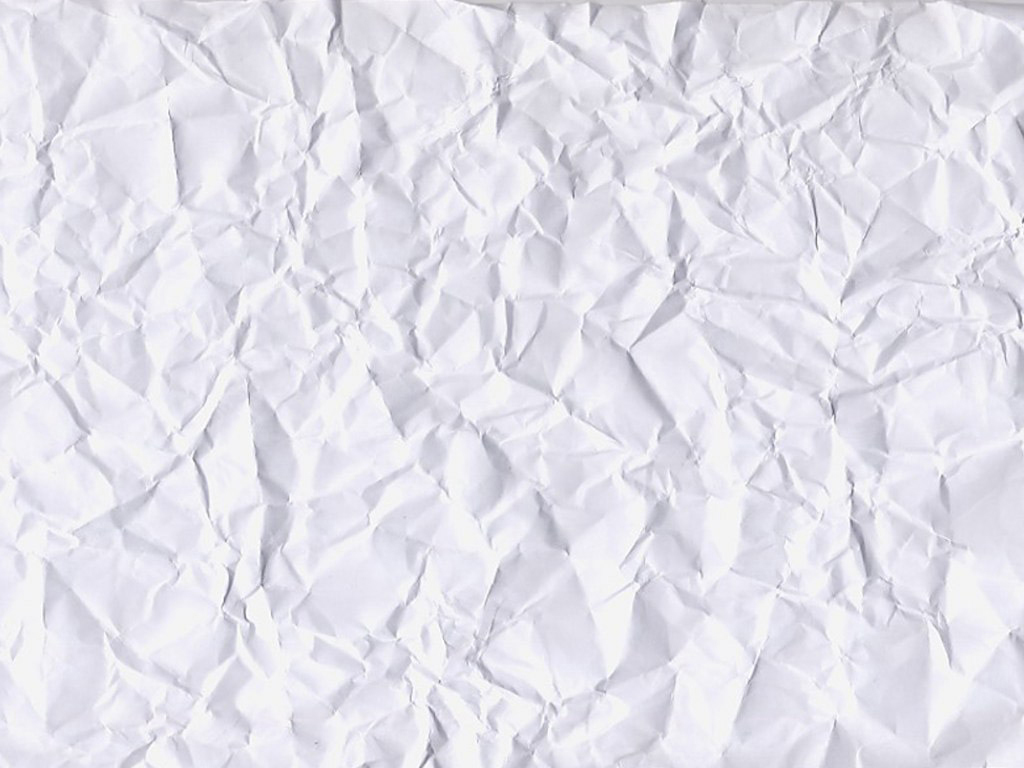 El predicado es la palabra o el grupo de palabras que indica lo que hace o se dice del sujeto. El núcleo del predicado siempre es un verbo. 
Todas las demás palabras del predicado le complementan, dicen algo de él. 
Los complementos de verbo
El complemento directo nombra a la persona o cosa sobre la que recae la acción del verbo. Preguntamos ¿qué? al verbo.El complemento indirecto (CI) nombra al destinatario de la acción expresada por el verbo más el complemento directo. Preguntamos ¿a qué? al verbo.
El complemento circunstancial (CC) expresa las circunstancias de la acción del verbo. Preguntamos ¿cuándo?, ¿cómo?, ¿dónde? al verbo.
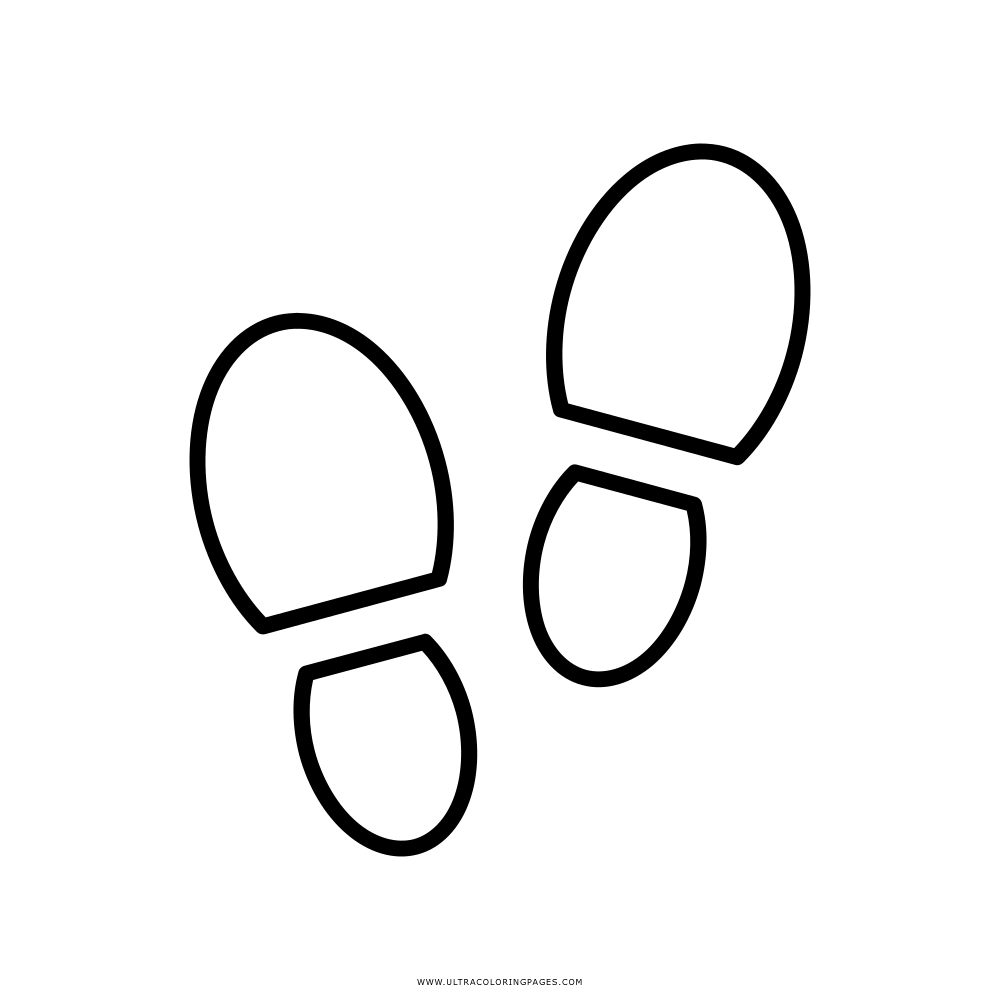 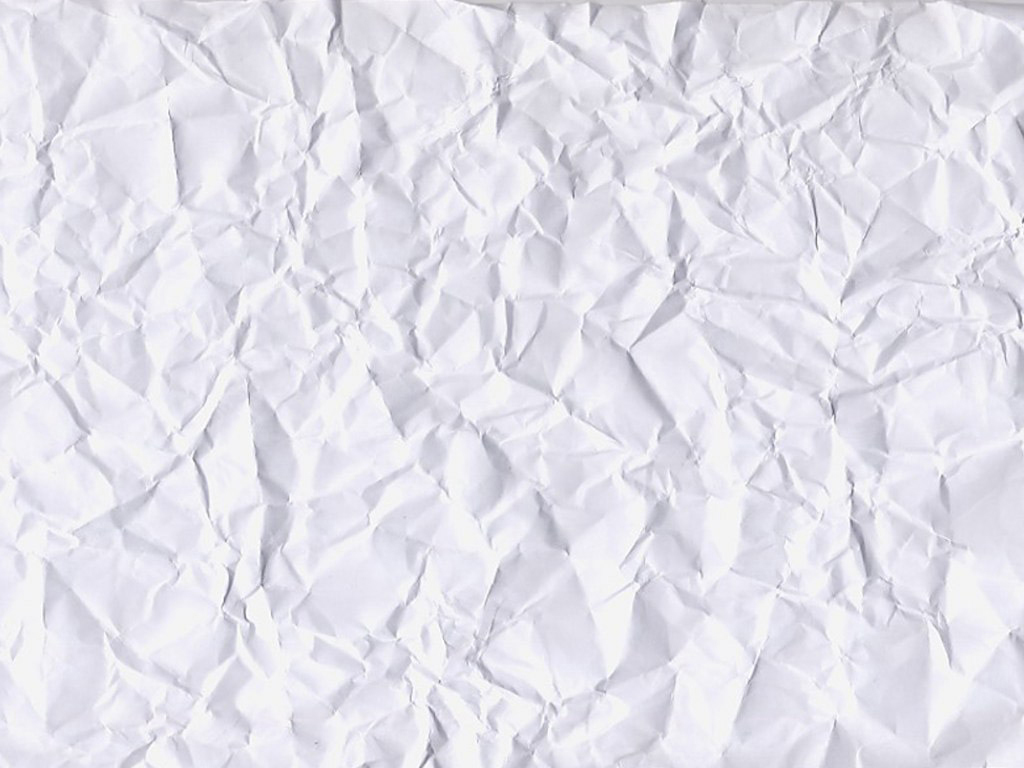 PASOS
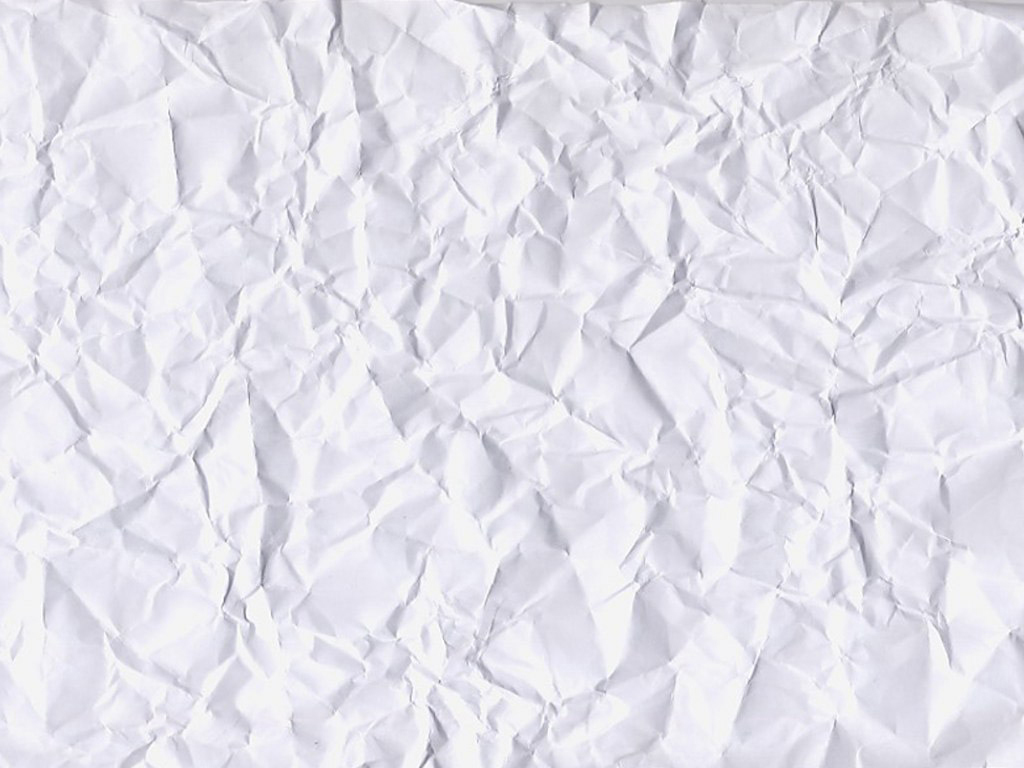 1
El primer paso debe ser leer la frase lentamente y con atención para comprenderla perfectamente.
2
Identificamos el verbo principal.
3
Buscamos el sujeto. Es la persona, animal o cosa que realiza la acción del verbo. SE BUSCA: preguntando al verbo ¿Quién...? ¿Quiénes..?
EJEMPLOS
Los tres hermanos juegan en el parque.
Lucía lee un cuento a los niños de su clase.
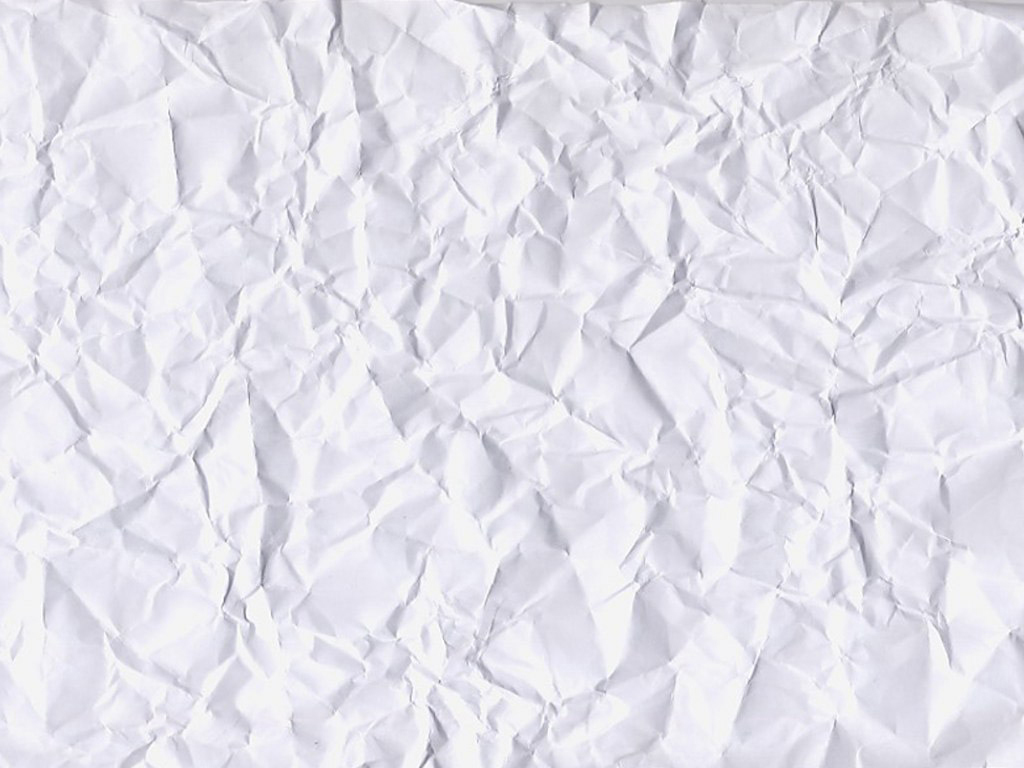 4
Buscar el Predicado (P). Es todo lo que hace el sujeto, o lo que se dice del sujeto. Está formado por el verbo y por todas las palabras que lo acompañan.
EJEMPLO
La niña llora porque su padre no la deja jugar.
5
Analizar los elementos del Sujeto. El sujeto siempre tiene un Núcleo (N) y también puede tener otros complementos.
Formados por nombre            Formados por pronombre              Formado por grupo nominal
Tú estarás castigado mañana
Ramira es muy buena amiga
Las pelotas rojas son muy bonitas.
Esta conformado por articulo, núcleo y adjetivo.
EJEMPLOS
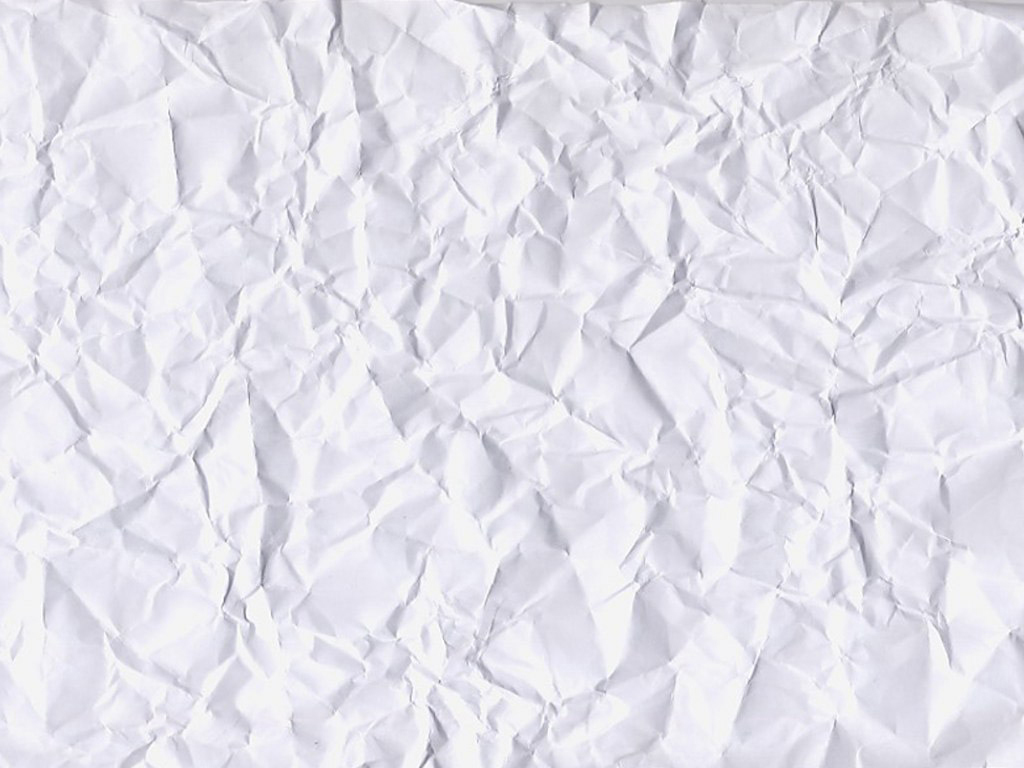 6
Determinar el tipo de Predicado: Existen dos tipos de predicados: el Predicado Nominal (PN) y el Predicado Verbal (PV):
Predicado nominal                                                Predicado verbal
Se forma con los verbos no copulativos (V), que son todos los demás.
Se forma con los verbos. copulativos (VC), que son: ser, estar y parecer.
EJEMPLOS
Mí tía es muy alegre.
El venado corre muy veloz.
El paciente está estable.
El señor trabaja durante el día.
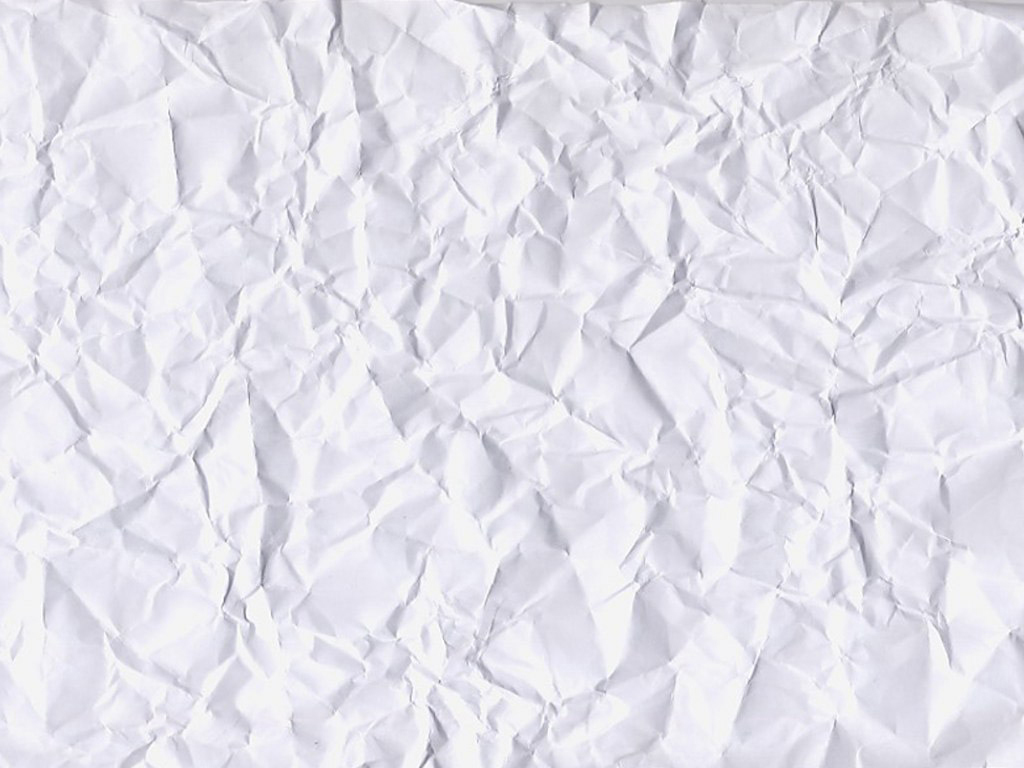 7
Buscar el Atributo (At) el Predicado nominal siempre lleva un atributo, concuerda con el sujeto en género y número y le atribuye una propiedad o característica. SE BUSCA: preguntando al verbo: ¿Qué...? ¿Cómo..?
EJEMPLOS
El venado es muy rápido.
Los turistas llegaron bien del viaje.
8
Buscar el complemento directo, debemos busca ¿Quién? ¿A quién?, se refiere a una persona.
EJEMPLO
Estoy deseando ver el museo.
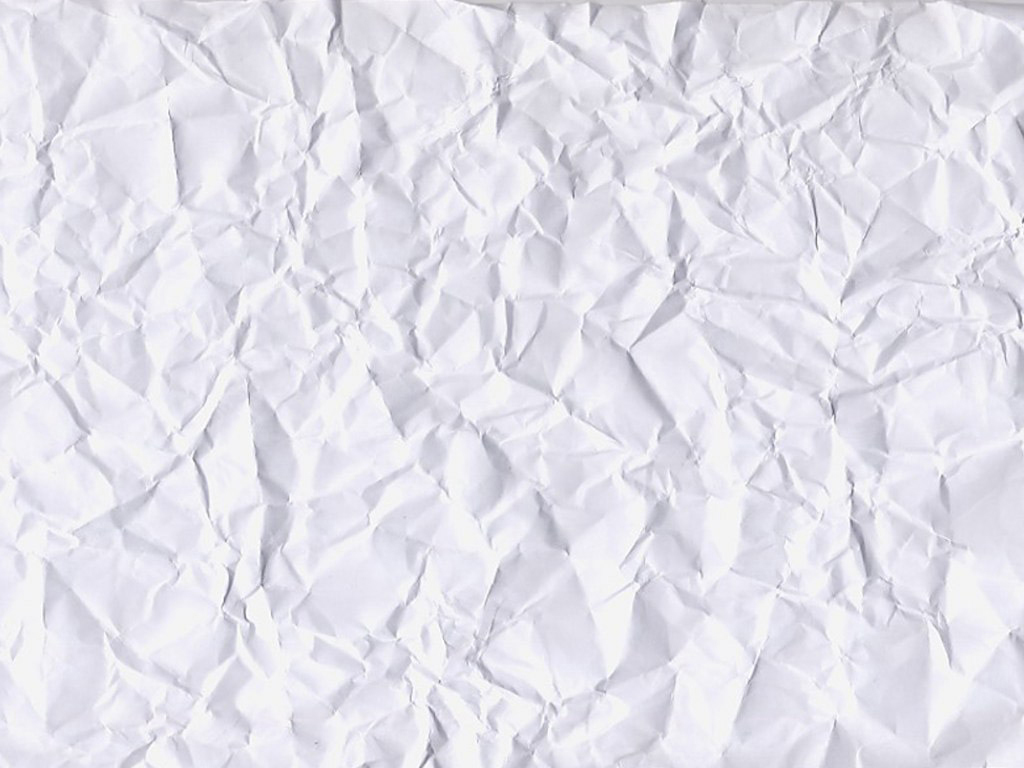 9
Buscar el complemento indirecto, debemos busca ¿A Quién? ¿Para quién?, se refiere a una persona.
EJEMPLOS
Ricardo quiere felicitar a su mamá.
Elene quiere mucho a María.
10
Buscar los Complementos Circunstanciales (CC_ ) en una oración pueden aparecer uno, varios o ningún, expresan circunstancias de tiempo, lugar, modo, cantidad..., referidas siempre al verbo.
EJEMPLOS
Formado por un grupo nominal:
El grupo del salón quedó en ir a la feria el sábado.
Formado por adverbio:
Mi hermana y yo haremos la tarea después de clases.
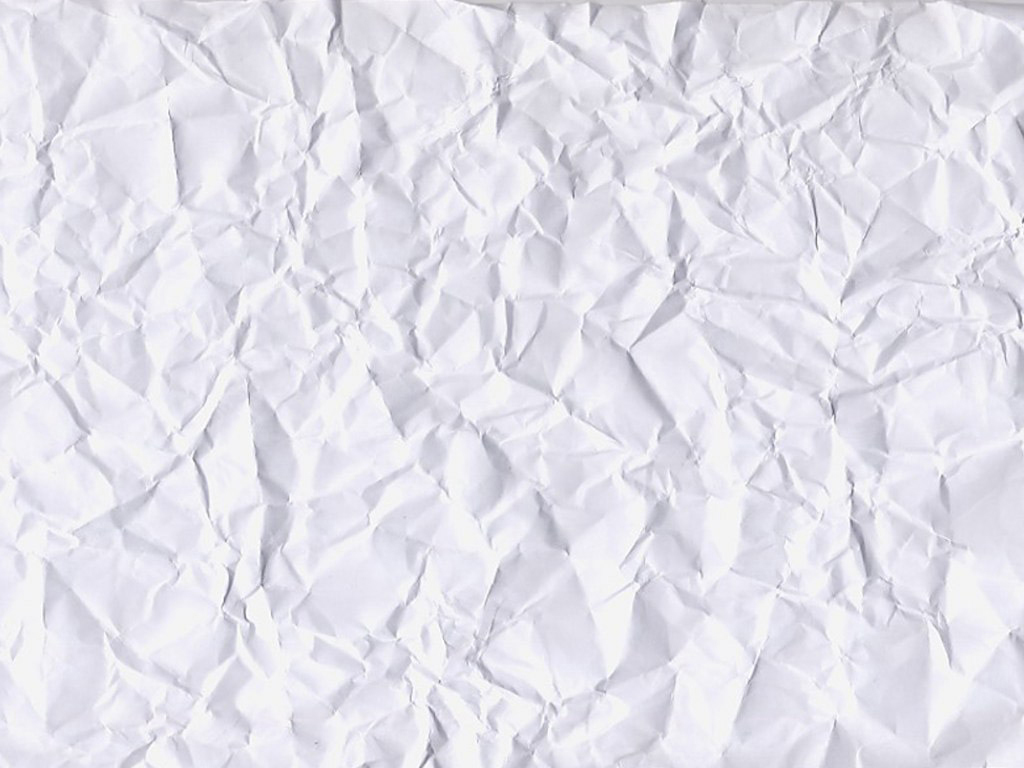 ¡Gracias¡☻